স্বাগতম
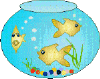 সবাই কেমন আছ?
পরের Slide  এর জন্য একবার  spacebar  চাপুন
পরিচিতি
পাঠ পরিচিতি
শিক্ষক পরিচিতি
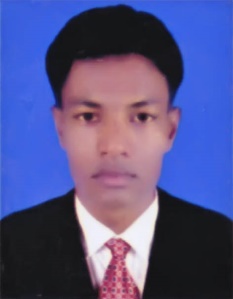 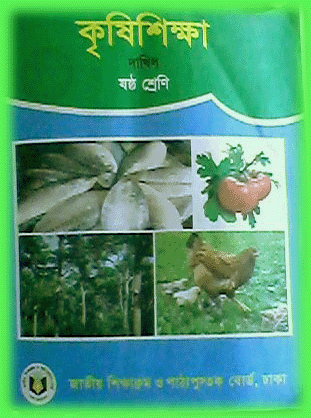 মিঠুন হালদার 
(ট্রেড ইন্সট্রক্টর)
রামপাল পাইলট মাধ্যমিক বালিকা বিদ্যালয় ।রামপাল, বাগেরহাট।
মোবাইল নং 01746440618 
E-mail:mithun.gpi89@gmail.com.
শ্রেনী:	৬ষ্ঠ
বিষয়:	কৃষিশিক্ষা
অধ্যায়: কৃষিজ উৎপাদন
পাঠ: 	11
পরের Slide  এর জন্য একবার  spacebar  চাপুন
ছবি দুটো ভালভাবে লক্ষ্য করি
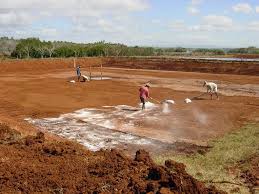 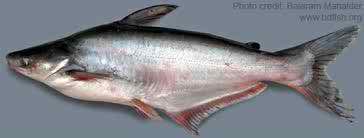 লেখা আনার জন্য একবার spacebar চাপুন
ছবি দেখে তোমাদের কি ধারণা হল?
পরের Slide  এর জন্য একবার  spacebar  চাপুন
আজকের পাঠ
পাঙ্গাস চাষের গুরুত্ব ও চাষের জন্য পুকুর প্রস্তুতি
পরের Slide  এর জন্য একবার  spacebar  চাপুন
[Speaker Notes: শিক্ষক ছবি প্রদর্শন করার পর প্রশ্ন করবেন খি দেখলাম,কি বুঝলাম?এধরনের নানা প্রশ্ন নিয়ে সময়ের দিকে লক্ষ্য রেখে মুক্ত আলোচনা করতে পারেন । শিক্ষক বলবেন আজ  আমরা চিংড়ি চাষের জন্য পুকুর নির্বাচন ও প্রস্ততি
 নিয়ে আলোচনা  করব। সবশেষে পাঠ ঘোষণা করবেন।]
শিখনফল
এই পাঠ শেষে শিক্ষার্থীরা-
1.পাঙ্গাস মাছের বৈশিষ্ট্য উল্লেখ করতে পারবে।
2.পাঙ্গাস চাষের সুবিধা ব্যাখ্যা  করতে পারবে।
3.পাঙ্গাস চাষের জন্য পুকুর প্রস্তুত করার পদ্ধতি বর্ণনা করতে পারবে।
পরের Slide  এর জন্য একবার  spacebar  চাপুন
[Speaker Notes: শিক্ষক গুরুত্ব সহকারে আজকের শিখনফল বুঝিয়ে বলবেন।]
পাঙ্গাস মাছের বৈশিষ্ট্য
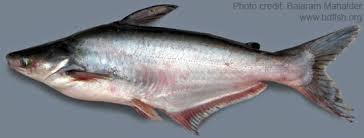 তীর চিহ্নের  জন্য একবার spacebarচাপুন
লেখা আনার জন্য একবার spacebarচাপুন
মাছের উপরের অংশ ধূসর এবং পেটের অংশ সাদা হয়
পরের Slide  এর জন্য একবার  spacebar  চাপুন
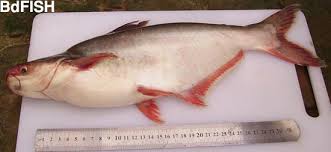 এদের গায়ে কোন আঁইশ থাকে না
দেহ চ্যাপ্টা,লম্বা আকৃতির এবং মাথা ছোট
পরের Slide  এর জন্য একবার  spacebar  চাপুন
লেখা আনার জন্য একবার spacebarচাপুন
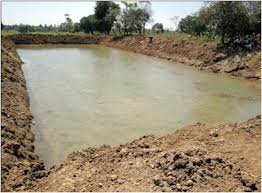 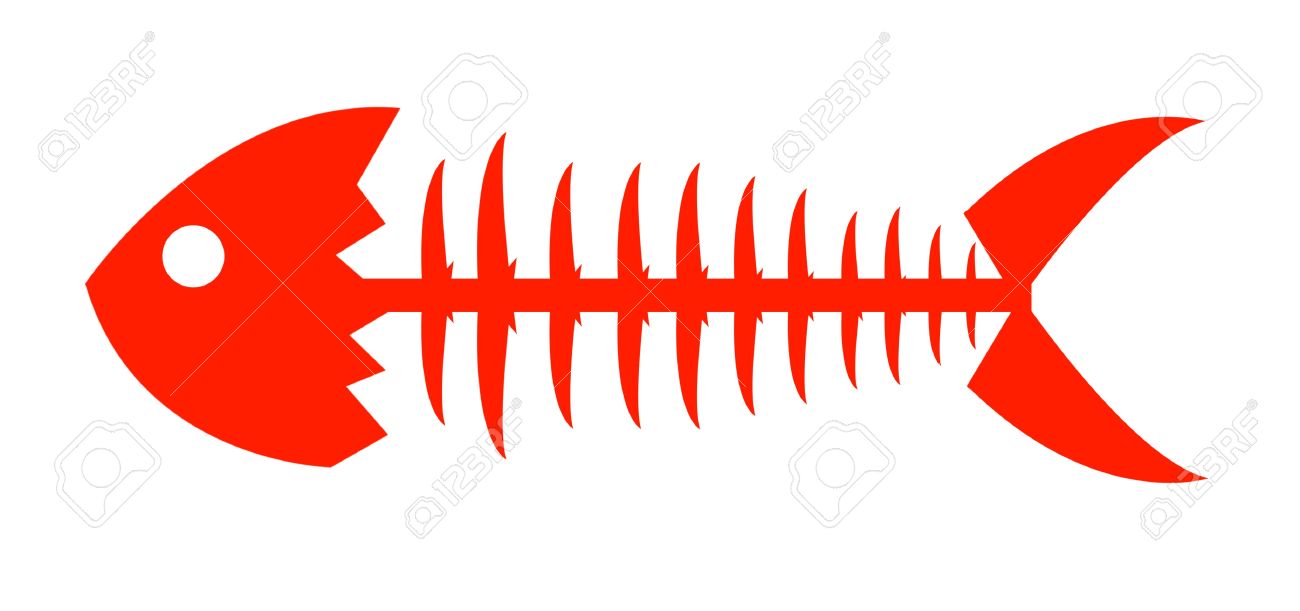 লেখা আনার জন্য একবার spacebarচাপুন
এ মাছে ছোট কাঁটা থাকে না।তাই খেতে খুব সুবিধা
পুকুরে চাষের জন্য খুবই উপযোগী
পরের Slide  এর জন্য একবার  spacebar  চাপুন
একক কাজ
পাঙ্গাস মাছের ২টি বৈশিষ্ট্য খাতায় লেখ।
পরের Slide  এর জন্য একবার  spacebar  চাপুন
পাঙ্গাস চাষের সুবিধা
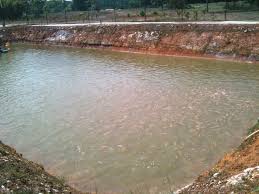 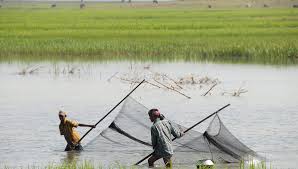 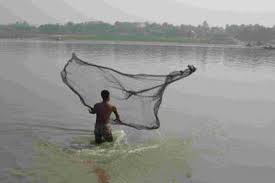 লেখা আনার জন্য একবার spacebar চাপুন
যে কোন ধরনের ছোট-বড় পুকুর,দিঘি,ডোবা ও বদ্ধ জলাশয়ে চাষ করা যায়
পরের Slide  এর জন্য একবার  spacebar  চাপুন
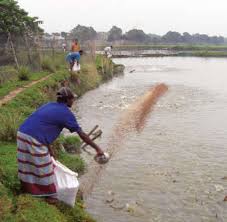 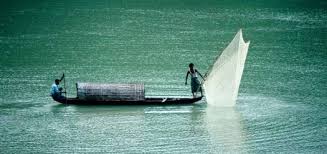 এ মাছ সর্বভূক বলে বিভিন্ন সম্পূরক খাবার সরবরাহ করে অধিক উৎপাদন পাওয়া যায়
এ মাছ এককভাবে বা মিশ্রচাষও করা যায়
পরের Slide  এর জন্য একবার  spacebar  চাপুন
ছবি আনার জন্য একবার spacebar চাপুন
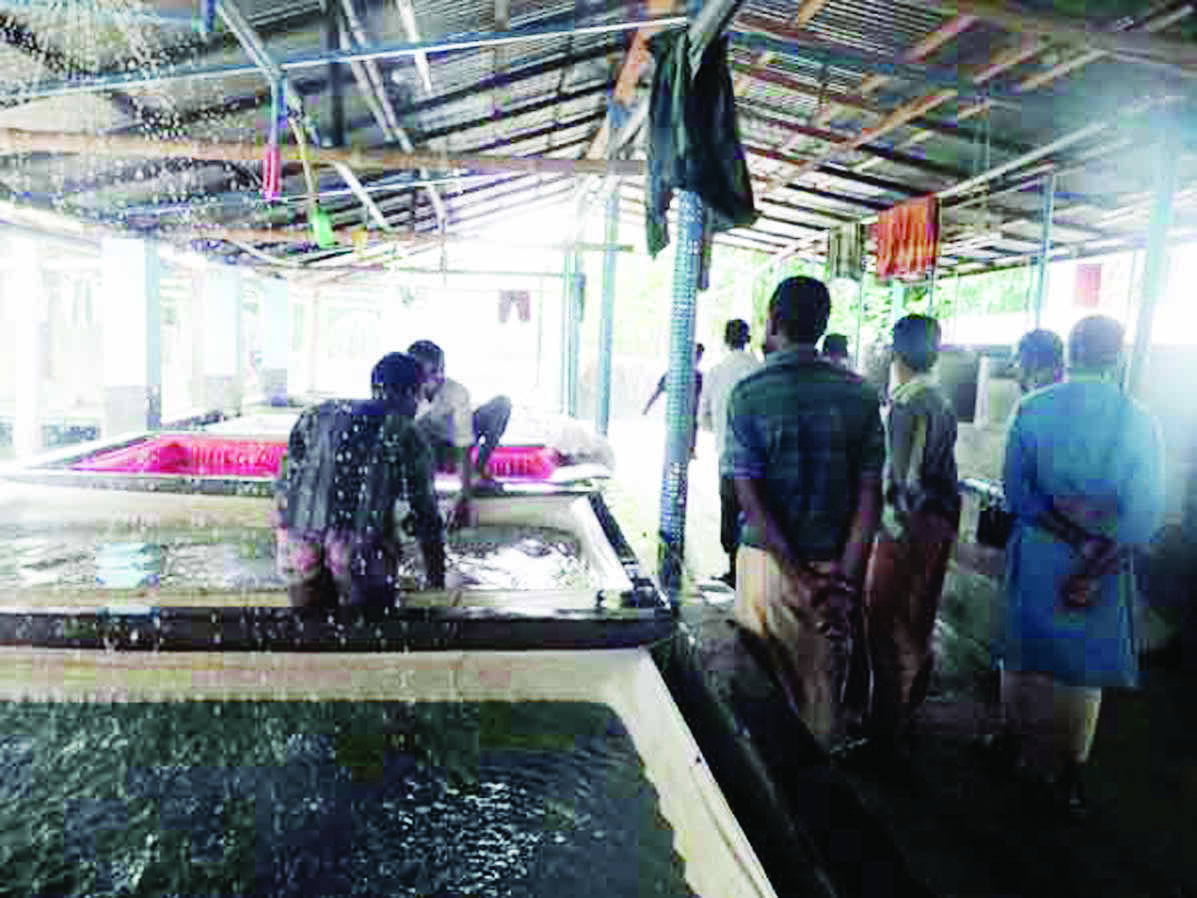 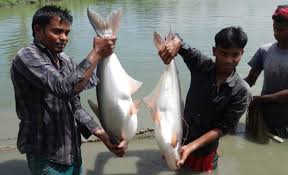 লেখা আনার জন্য একবার spacebar চাপুন
এদের রোগ প্রতিরোধ ক্ষমতা ও বেঁচে থাকার হার বেশী
হ্যাচারি থেকে সহজে এ মাছের পোনা পাওয়া যায়
পরের Slide  এর জন্য একবার  spacebar  চাপুন
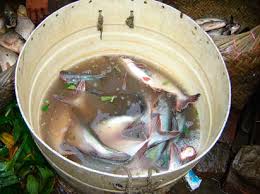 লেখা আনার জন্য একবার spacebar চাপুন
এ মাছ জীবন্ত অবস্থায় পানির মধ্যে রেখে বাজারজাত করা যায়
পরের Slide  এর জন্য একবার  spacebar  চাপুন
জোড়ায় কাজ
পাঙ্গাস চাষের সুবিধাসমূহ লিপিবদ্ধ কর।
পরের Slide  এর জন্য একবার  spacebar  চাপুন
পাঙ্গাস চাষের জন্য পুকুর প্রস্তুতির ধাপ
ছবি আনার জন্য একবার spacebar চাপুন
পরের Slide  এর জন্য একবার  spacebar  চাপুন
পুকুর পাড় মেরামত
চবি আনার জন্য একবার spacebar চাপুন
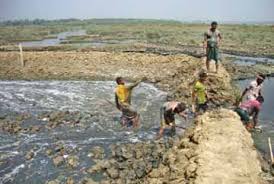 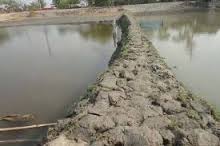 লেখা আনার জন্য একবার spacebar চাপুন
পুকুড় পাড় মেরামত ও উঁচু করে বেঁধে দিতে হবে
পরের Slide  এর জন্য একবার  spacebar  চাপুন
[Speaker Notes: শিক্ষক ছবিগুলো প্রদর্শনের পর প্রশ্ন করবেন  “পাঙ্গাশ চাষের জন্য কি ধরণের পুকুর নির্বাচন করবেন?” ।উত্তর শোনার পর বোর্ডে লিখবেন ।]
চবি আনার জন্য একবার spacebar চাপুন
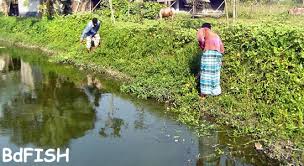 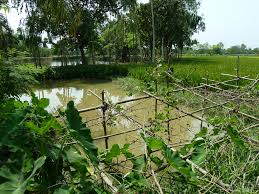 লেকা আনার জন্য একবার spacebar চাপুন
পুকুড় পাড়ে ঝোপ-ঝাড় থাকলে কেটে ফেলতে হবে
পুকুড় পাড়ে বড় গাছ থাকলে ডালপালা কেটে দিতে হবে
পরের Slide  এর জন্য একবার  spacebar  চাপুন
পুকুর পরিস্কার
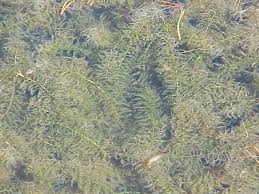 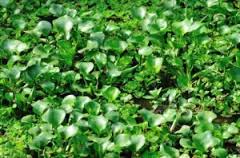 লাল কালির ক্রস  এর জন্য একবার spacebarচাপুন
পুকুরে কোন ধরনের জলজ আগাছা থাকবে না
পরের Slide  এর জন্য একবার  spacebar  চাপুন
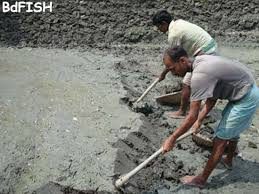 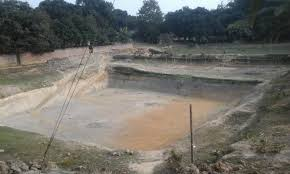 লেখা আনার জন্য একবার spacebar চাপুন
পুকুরের তলায় বেশি কাদা মাটি থাকলে তা তুলে ফেলতে হবে
সম্ভব হলে কাদার স্তর শুকিয়ে পুকুরের তলা শক্ত করতে হবে।এতে ক্ষতিকর গ্যাস ও রোগজীবাণু দূর হয়।
পরের Slide  এর জন্য একবার  spacebar  চাপুন
[Speaker Notes: শিক্ষক ছবি প্রদর্শন করার পর প্রশ্ন করবেন, কি দেখলাম কি বুঝলাম ইত্যাদি । শিক্ষার্থীদের নিকট থেকে উত্তর শোনার পর লেখা প্রদর্শন করবেন ।]
রাক্ষুসে মাছ নিধন
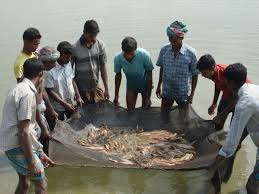 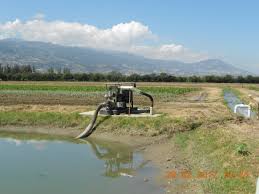 লেখার জন্য একবার spacebarচাপুন
সেচের মাধ্যমে পুকুর শুকিয়ে বা ঘন ফাঁসের জাল বারবার টেনে এ কাজ করা যেতে পারে
পরের Slide  এর জন্য একবার  spacebar  চাপুন
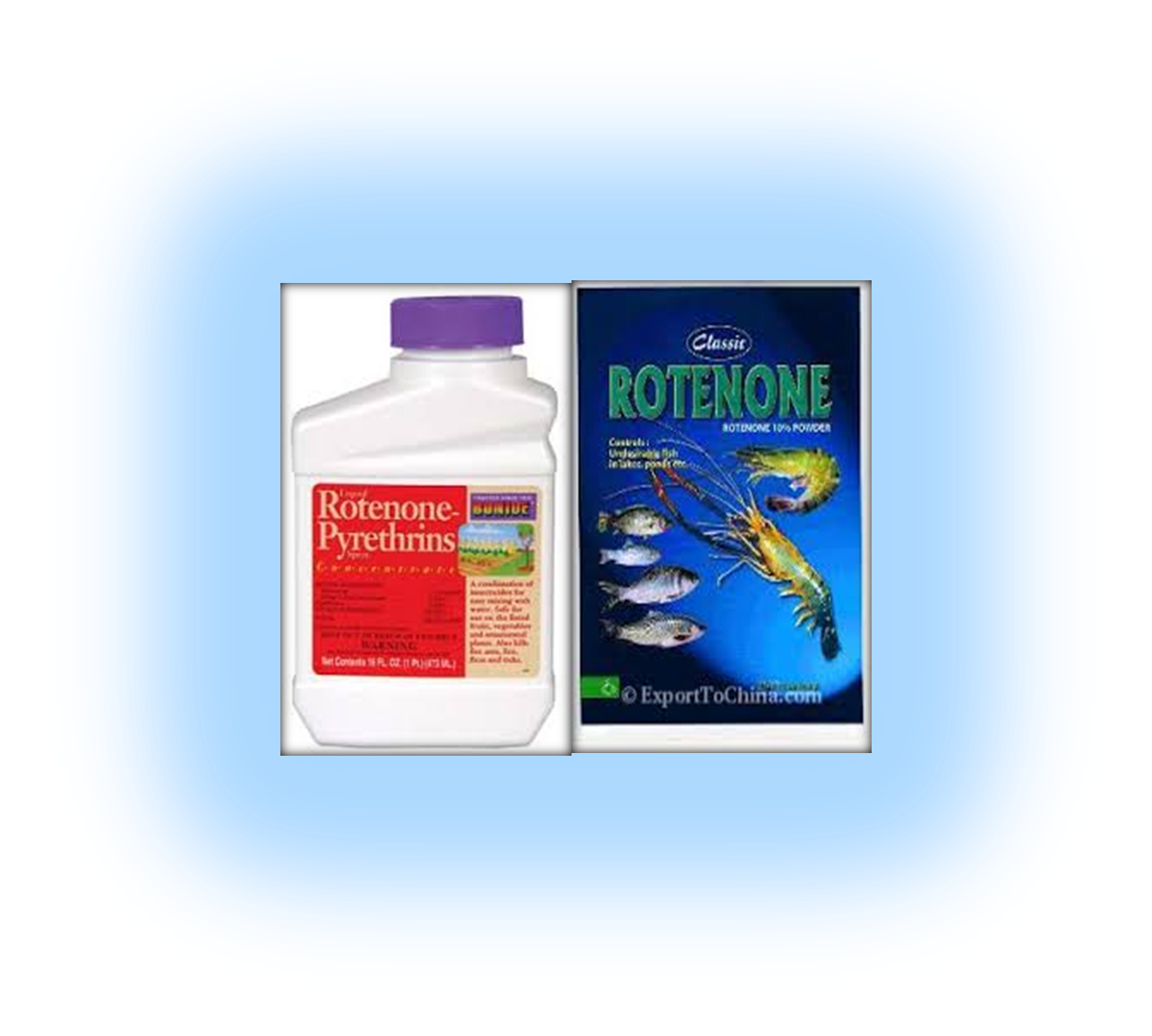 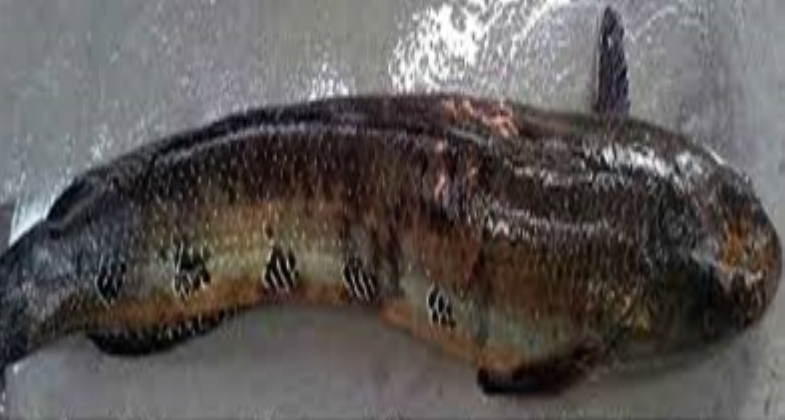 লেখা আনার জন্য একবার spacebar চাপুন
রোটেনন ব্যবহার করে রাক্ষুসে মাছ অপসারণ করতে হবে।
পরের Slide  এর জন্য একবার  spacebar  চাপুন
[Speaker Notes: শিক্ষক ছবি প্রদর্শন করার পর প্রশ্ন করবেন, মাছগুলো চিনতে না পারলে শিক্ষার্থীদের বলে দেবেন ।]
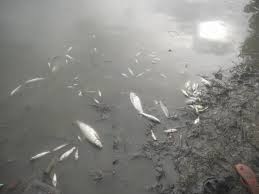 লেখা আনার জন্য একবার spacebar চাপুন
রোটেনন ব্যবহার করার পর পুকুরের পানি ৭-১০ দিন ব্যবহার করা যাবে না।রোটেনন ব্যবহারে মৃত মাছ খাওয়া যাবে।
পরের Slide  এর জন্য একবার  spacebar  চাপুন
চুন প্রয়োগ
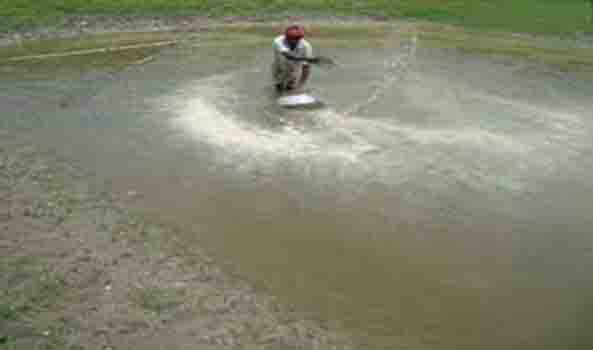 লেখা আনার জন্য একবার spacebar চাপুন
পুকুরে শতকপ্রতি ১-২ কেজি চুন প্রয়োগ করতে হবে
পরের Slide  এর জন্য একবার  spacebar  চাপুন
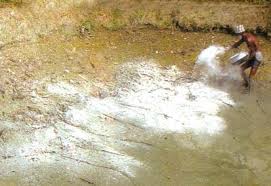 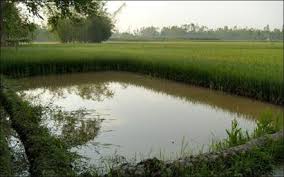 লেখা আনার জন্য একবার spacebar চাপুন
বালতি বা ড্রামে চুন নিয়ে গুলে সারা পুকুরে ছিটিয়ে দিতে হবে
চুন পুকুরের পানি পরিস্কার ও রোগজীবাণু দূর করে
পরের Slide  এর জন্য একবার  spacebar  চাপুন
পুকুরে সার প্রয়োগ
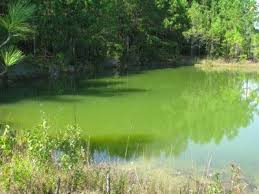 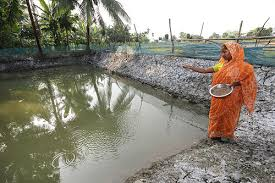 চুন দেওয়ার ৭-১০ দিন পরে পুকুরে শতক প্রতি ৫-৭ কেজি গোবর বা ৩-৪ কেজি হাঁস মুরগির বিষ্ঠা,১০০-১৫০ গ্রাম ইউরিয়া,২০ গ্রাম এমওপি সার দিতে হবে
পুকুরের পানি সবুজ হলে বুঝা যাবে যে প্রাকৃতিক খাবার তৈরি হয়েছে।তখন মাছের পোনা ছাড়তে হবে।
পরের Slide  এর জন্য একবার  spacebar  চাপুন
[Speaker Notes: শিক্ষক ছবি প্রদর্শন করার পর প্রশ্ন করবেন, কি দেখলাম কি বুঝলাম ইত্যাদি । শিক্ষার্থীদের নিকট থেকে উত্তর শোনার পর লেখা প্রদর্শন করবেন ।]
দলীয় কাজ
আমাদের দেশে পাঙ্গাস চাষ কেন গুরুত্বপূর্ণ 
তার তিনটি কারণ দলে আলোচনা করে লিখ।
পরের Slide  এর জন্য একবার  spacebar  চাপুন
[Speaker Notes: শিক্ষক সুবিধামত দলে বিভক্ত করে দলীয় কাজ দেবেন ।]
মূল্যায়ন
১।পাঙ্গাস মাছের ২টি বৈশিষ্ট্য উল্লেখ কর।
২।রাক্ষুসে মাছ দমনে কি ব্যবহৃত হয়?
৩।পুকুরে শতকপ্রতি কতটুকু চুন দিতে হয়?
৪। রোটেনন ব্যবহার করার পর পুকুরের পানি কত দিন ব্যবহার করা যাবে না?
৫। পাঙ্গাস মাছ চাষের দুইটি সুবিধা বল।
পরের Slide  এর জন্য একবার  spacebar  চাপুন
বাড়ির কাজ
পাঙ্গাস চাষের জন্য পুকুর প্রস্ততের বিভিন্ন ধাপ সমূহ লিখে নিয়ে আসবে।
পরের Slide  এর জন্য একবার  spacebar  চাপুন
সবাইকে ধন্যবাদ
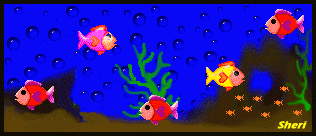